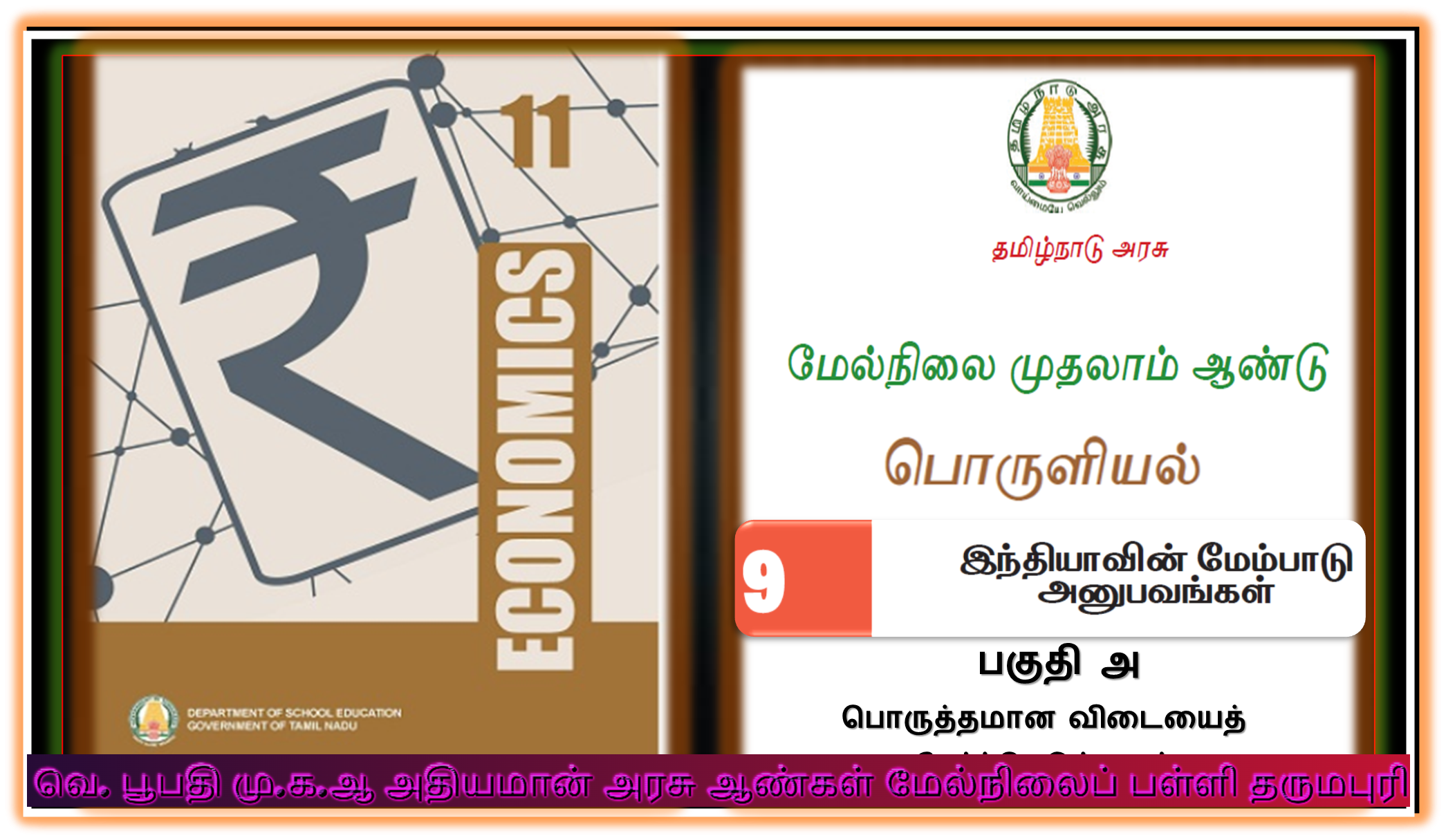 www.Padasalai.Net
1) கீழ்க்கண்டவற்றுள் எது தனியார் மயமாதலைக் குறிக்கும்.
அ) முதலீட்டை திரும்பப் பெறுதல்
இ) தொடர் நிறுவனமாக்கல்
ஆ) தேசியமயம் நீக்கல்
ஈ) இவை அனைத்தும்
2) இன்றைய நாட்களில் வளர்ச்சிக்காக ஒவ்வொரு நாடும் ___ இருக்க வேண்டும்.
அ) சார்ந்து
இ) தடையில்லா வாணிபம்
ஈ) முதலாளித்துவ அமைப்பு
ஆ) ஒன்றையொன்று சார்ந்து
அ) பொருளாதார வளர்ச்சி
3) LPG க்கு எதிரான வாதம் ____________
ஆ) அதிக முதலீடு
ஈ) நவீன மயமாக்கல்
இ) மக்கள் மற்றும் மண்டலங்களிடையே ஏற்றத்தாழ்வு
4) FDI என்பதன் விரிவாக்கம்
அ) வெளிநாட்டு தனியார் முதலீடு
ஆ) வெளிநாட்டு தொகுப்பு முதலீடு
ஈ) வெளிநாட்டு செலாவணி தனியார் முதலீடு
இ) வெளிநாட்டு நேரடி முதலீடு
அ) பழங்கள்
5) உலக அளவில் இந்தியா______ உற்பத்தியில் மிகப் பெரிய உற்பத்தியாளராக விளங்குகின்றது.
இ) காப்பி
ஈ) தேயிலை
ஆ) மதுப் பொருட்கள்
6) வெளிநாட்டு முதலீடு ___________  உள்ளடக்கியது.
அ) FDI மட்டும்
ஈ) FDI மற்றும் FFI
ஆ) FPI மற்றும் FFI
இ) FDI மற்றும் FPI
அ) ஏப்ரல் 2000ல்
7) சிறப்பு பொருளாதார மண்டலக் கொள்கை____________ வெளியிடப்பட்டது
இ) ஏப்ரல் 2001ல்
ஈ) ஜுலை 2001ல்
ஆ) ஜுலை 2000ல்
அ) ஆலோசனைக் குழு
8)  விவசாய உற்பத்தி அங்காடிக் குழு _____________ ஆகும்.
இ) அ மற்றும் ஆ
ஈ) எதுவுமில்லை
ஆ) சட்டபூர்வமான குழு
அ) ஒரு முனை வரி
9) பண்டங்கள் மற்றும் பணிகள் வரி என்பது
இ) மதிப்பு கூட்டப்பட்ட வரி போன்றது
ஆ) அடுக்கடுக்கு விளைவுகளைக் கொண்டது
ஈ) ஒரு முனை வரி மற்றும் அடுக்கு விளைவுகளற்றது
அ) 2000
10) புதிய வெளிநாட்டு வர்த்தக கொள்கை_______ ஆண்டில் ஏற்படுத்தப்பட்டது.
இ) 2010
ஆ) 2002
ஈ) 2015
11) நிதித்துறை சீர்திருத்தங்கள் முக்கியமாக __________ துறைக்கானது.
அ) காப்பீட்டுத் துறை
ஆ) வங்கித்துறை
இ) அ மற்றும் ஆ
ஈ) போக்குரத்துத் துறை
அ) 2017 ஜுலை 1ந்தேதி
12) பண்டங்கள் மற்றும் பணிகள் வரி சட்டம்________ அமல்படுத்தப்பட்டது.
ஆ) 2016 ஜுலை 1ந்தேதி
இ) 2017 ஜனவரி 1ந்தேதி
ஈ) 2016 ஜனவரி 1ம்தேதி
அ) வெளிநாட்டு முதலீடூ
13) புதிய பொருளாதாரக் கொள்கை கீழ்கண்டவற்றுள் எதனை உள்ளடக்கியது
ஆ) வெளிநாட்டு தொழில்நுட்பம்
இ) வெளிநாட்டு வர்த்தகம்
ஈ) இவை அனைத்தும்
14) ________ ம் ஆண்டு நிதி தொடர்பான நரசிம்மம் குழுவின் 
பரிந்துரைகள் சமர்ப்பிக்கப்பட்டன.
அ) 1990
இ) 1995
ஈ) 2000
ஆ) 1991
அ) கூட்டறவு வங்கிகளின்
15) உழவர் கடன் அட்டையைப் பயன்படுத்தி விவசாயிகள் ___________ கடன் பெற முடியாது.
இ) பொதுத்துறை வங்கிகளின்
ஆ) பிராந்திய கிராமப்புற வங்கிகளின்
ஈ) தனியார் வங்கிகளின்
அ) 25 %
16) வர்த்தக கொள்கை சீர்திருத்தங்கள் தொடர்பாக அமைக்கப்பட்ட ராஜா செல்லையா குழுவின் பரிந்துரைப்படி அதிகபட்ச இறக்குமதிசுங்கத் தீர்வை _________ ஆகும்.
இ) 60 %
ஈ) 100%
ஆ) 50%
அ) மும்பை
17) இந்தியாவில் முதல் சிறப்புப் பொருளாதார மண்டலம் ______ஏற்படுத்தப்பட்டது.
ஆ) சென்னை
ஈ) கொச்சி
இ) காண்ட்லா
அ) குறைவான பொருளாதார வளர்ச்சி
18) ராஜ் கிருஷ்ணாவால் வார்க்கப்பட்ட “இந்து வளர்ச்சி வீதம்” என்பது _________ குறிக்கும்.
ஆ) இந்து மக்கள் தொகையின் அதிகமான விகிதம்
இ) நிலையான GDP
ஈ) எதுவுமில்லை
அ)18%
19) GST யில் அதிகபட்ச வரிவிதிப்பு_______ ஆகும். (ஜீலை 1, 2017 –நாளின்படி)
ஆ) 24%
ஈ) 32%
இ) 28%
20) தொழில் உடைமையை பொதுத்துறையிலிருந்து தனியார் துறைக்கு மாற்றுவது -------எனப்படும்.
அ) உலக மயமாக்கல்
ஆ) தாராளமயமாக்கல்
இ) தனியார் மயமாக்கல்
ஈ) தேசியமயமாக்கல்
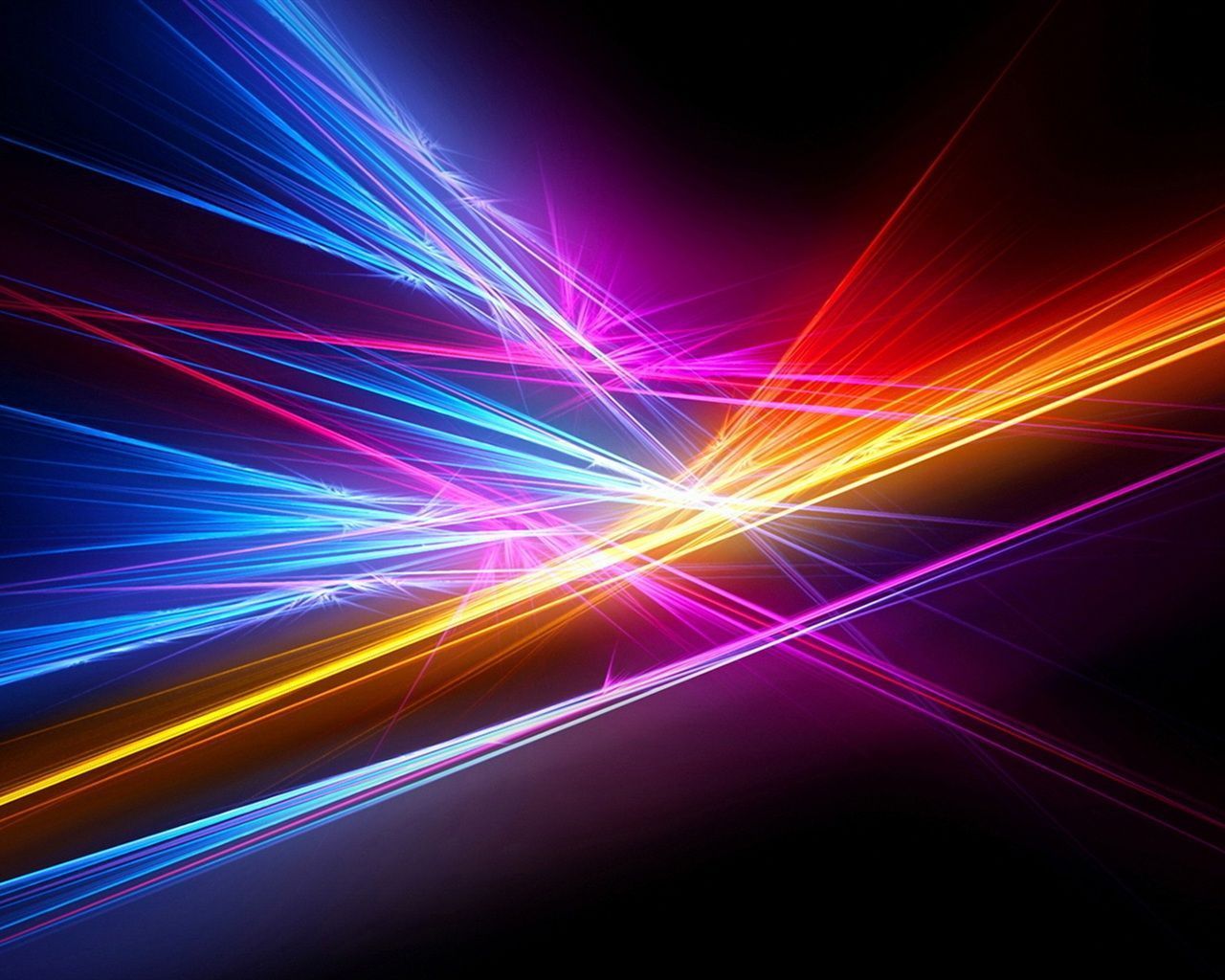 நன்றி